Toán 2
Tập 1
Tuần 15
Bài 44: Độ dài đoạn thẳng
Độ dài đường gấp khúc – Tiết 1
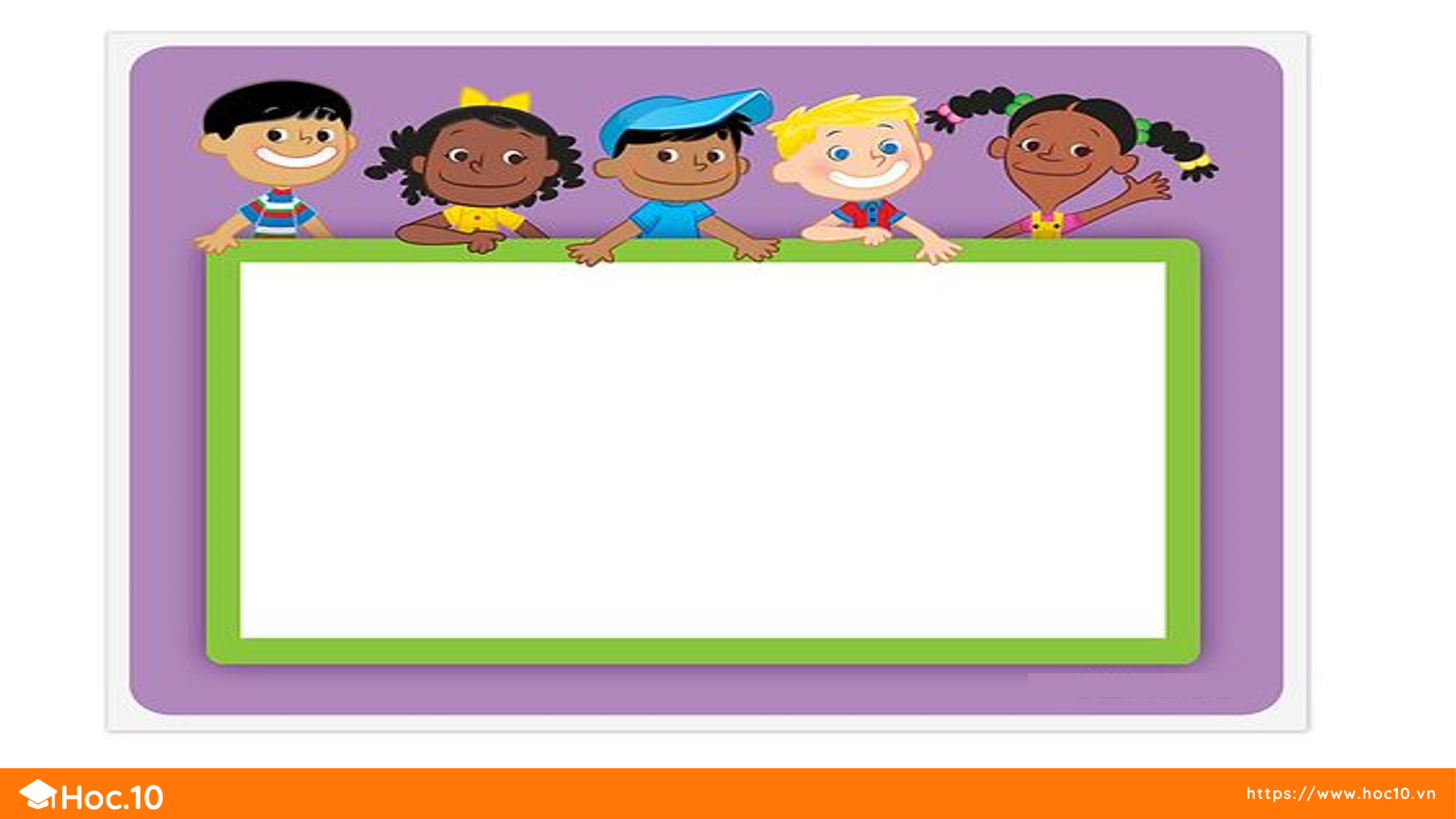 KHỞI ĐỘNG
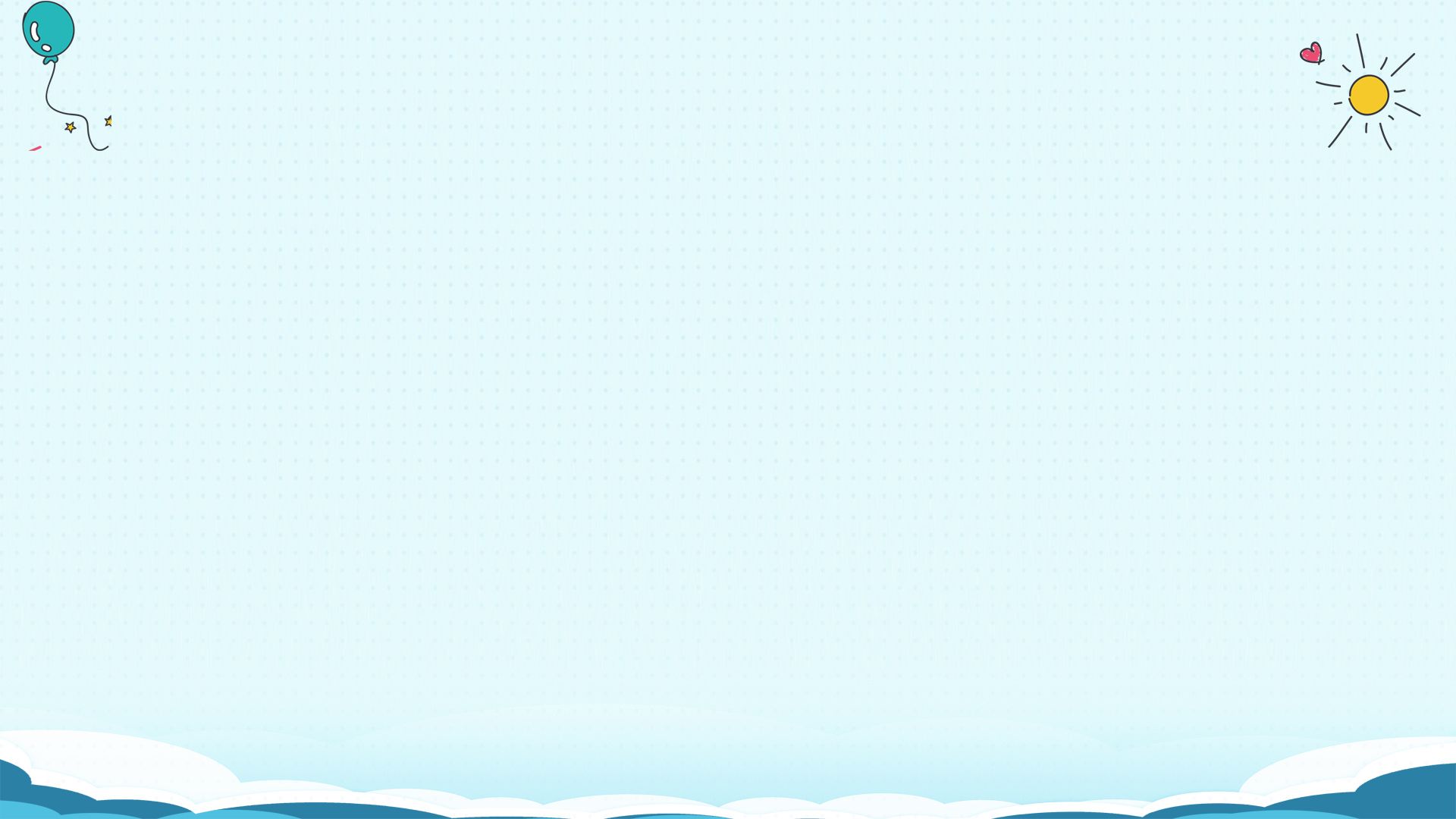 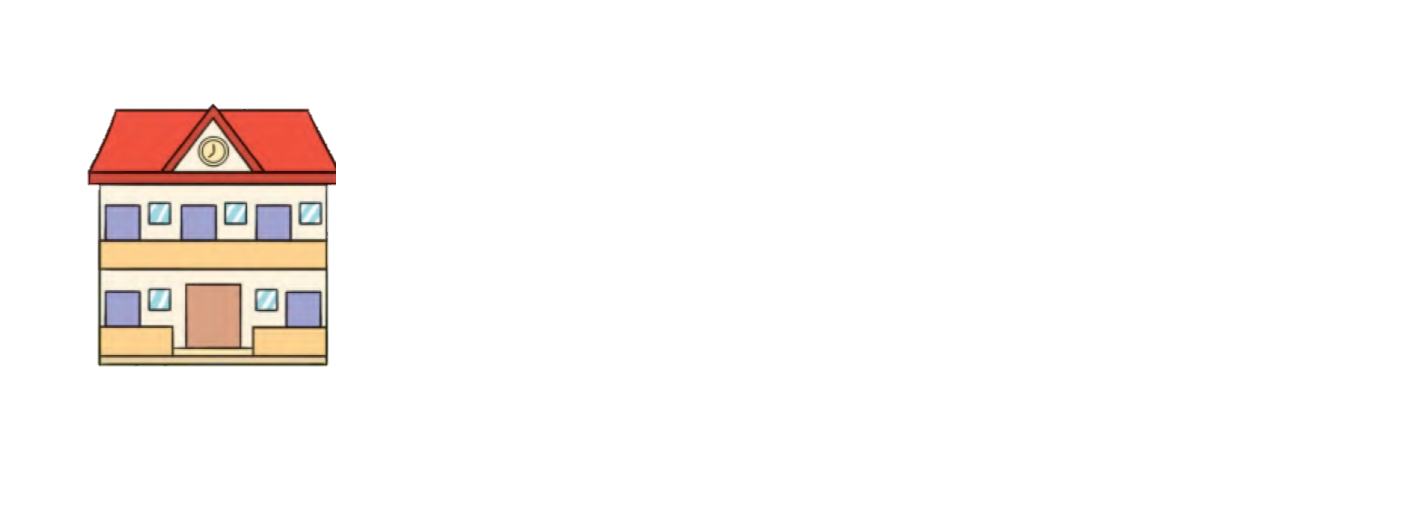 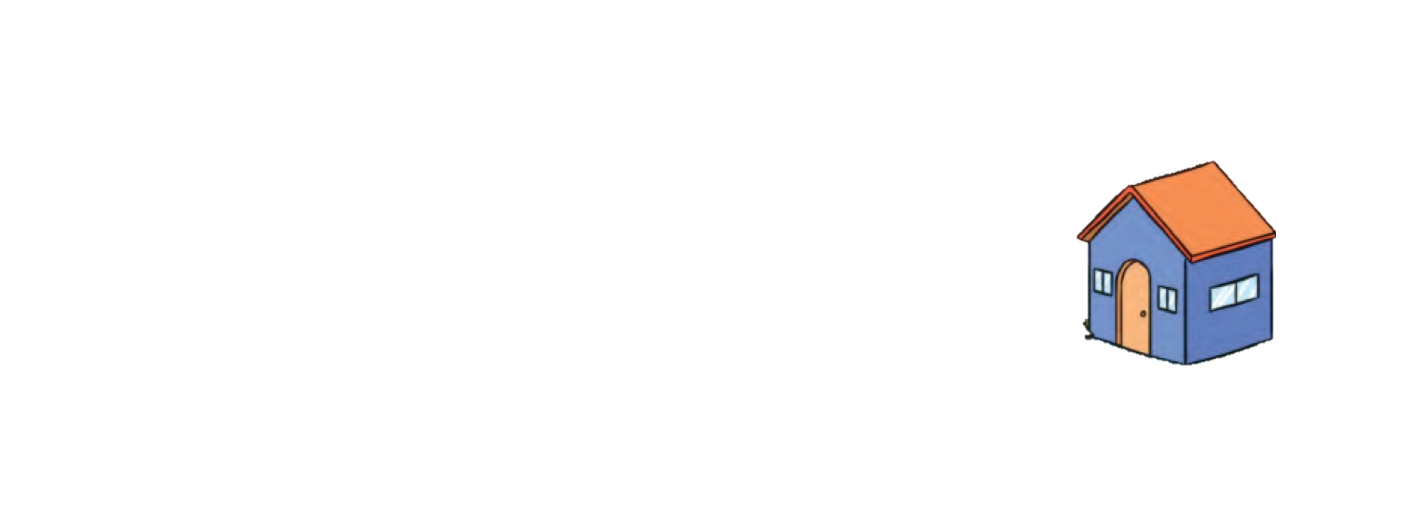 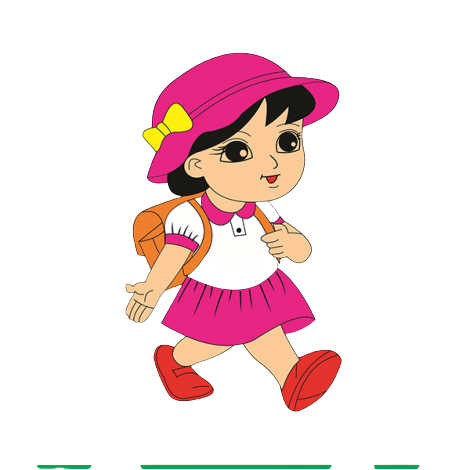 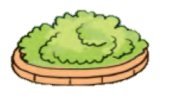 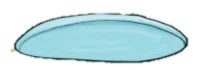 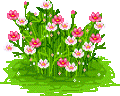 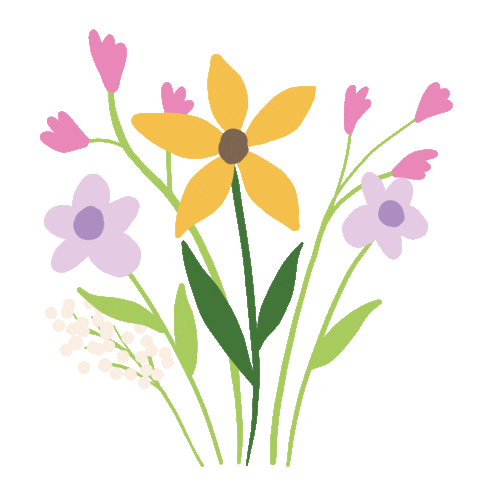 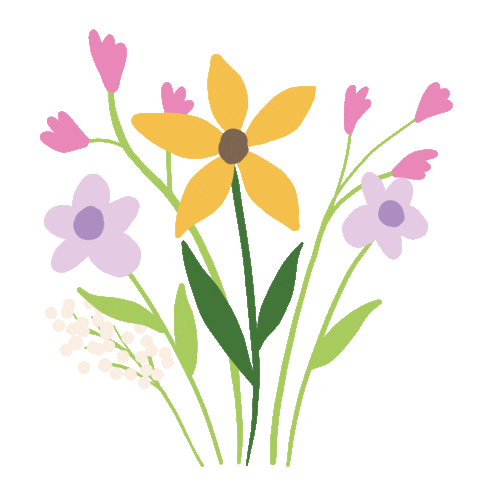 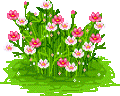 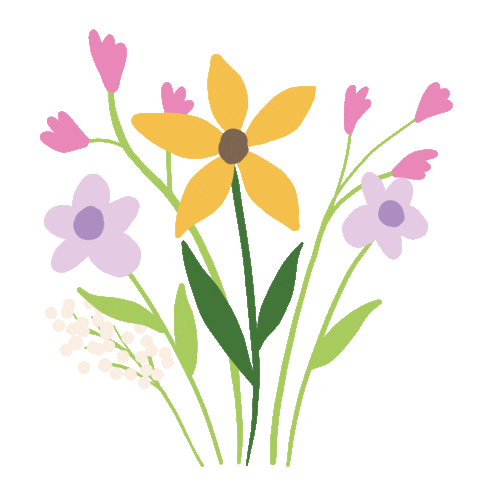 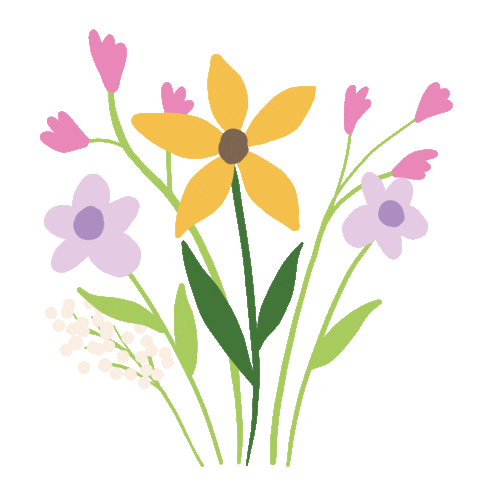 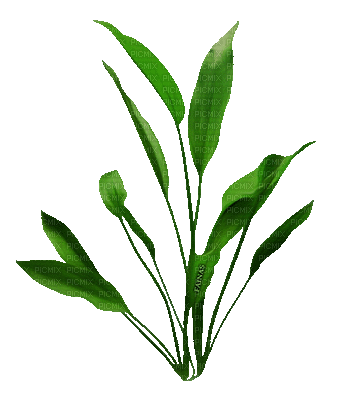 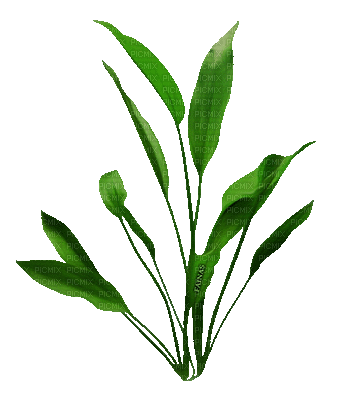 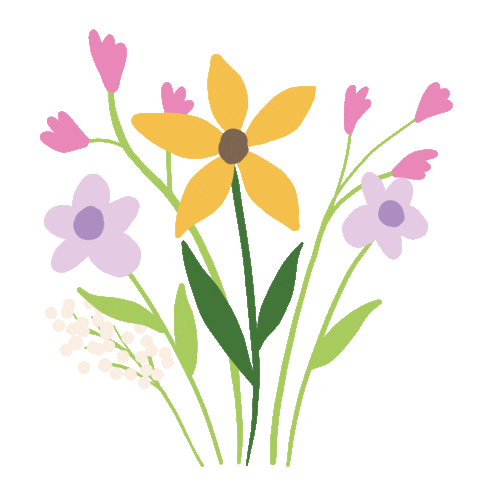 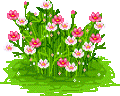 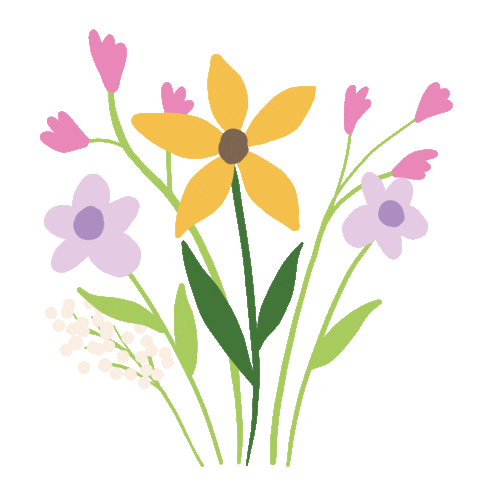 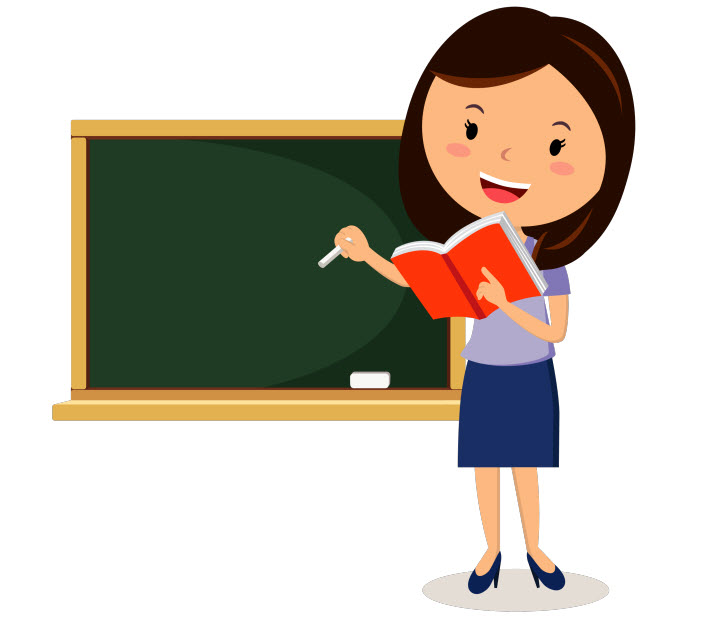 KHÁM PHÁ 
KIẾN THỨC MỚI
5 cm
B
C
2 cm
4 cm
A
5 cm
K
D
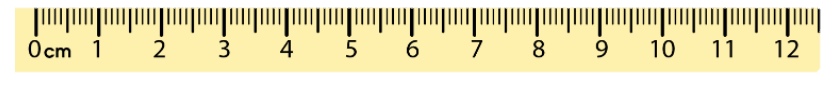 A
Độ dài đoạn thẳng AK 
bằng bao nhiêu xăng-ti-mét?
Tính độ dài đường gấp khúc ABCD
Độ dài đường gấp khúc ABCD là tổng độ dài các đoạn thẳng AB, BC, CD
 4 cm + 5 cm + 2 cm = 11 cm
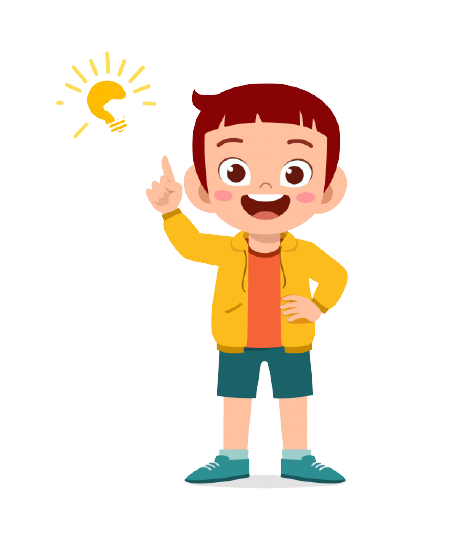 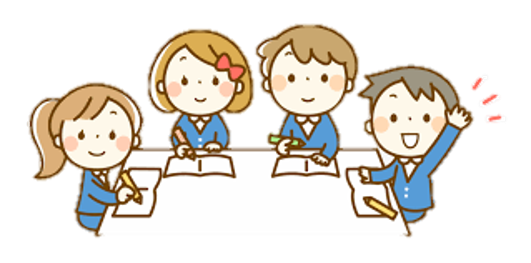 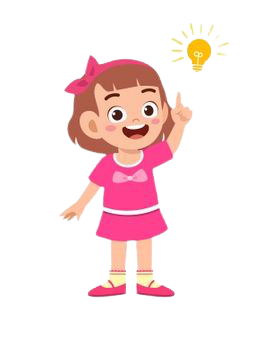 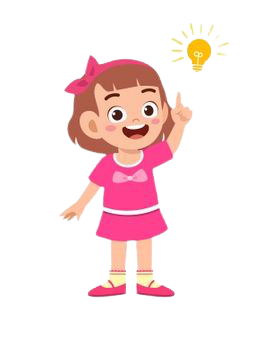 Ta viết AK = 5 cm
Độ dài đoạn thẳng AK là 5 cm
THẢO LUẬN NHÓM 4
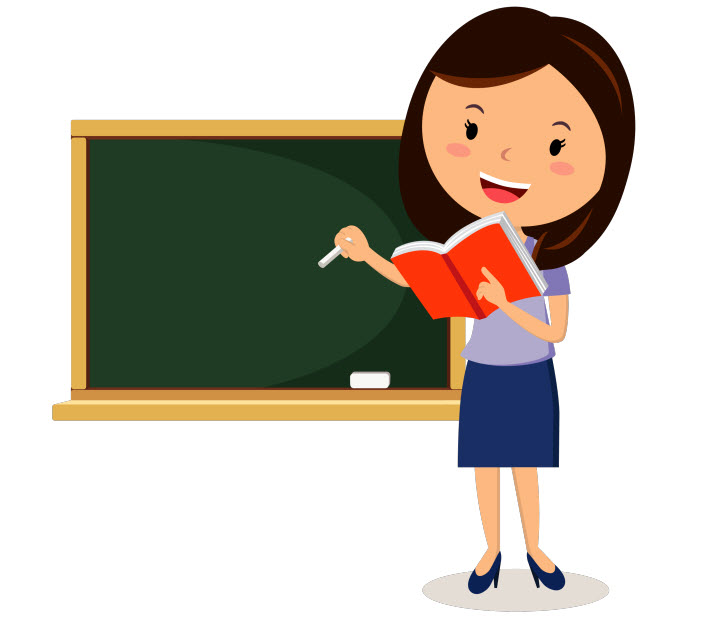 LUYỆN TẬP THỰC HÀNH
Dùng thước có vạch chia xăn-ti-mét đo độ dài của các đoạn thẳng sau và nêu kết quả:
1
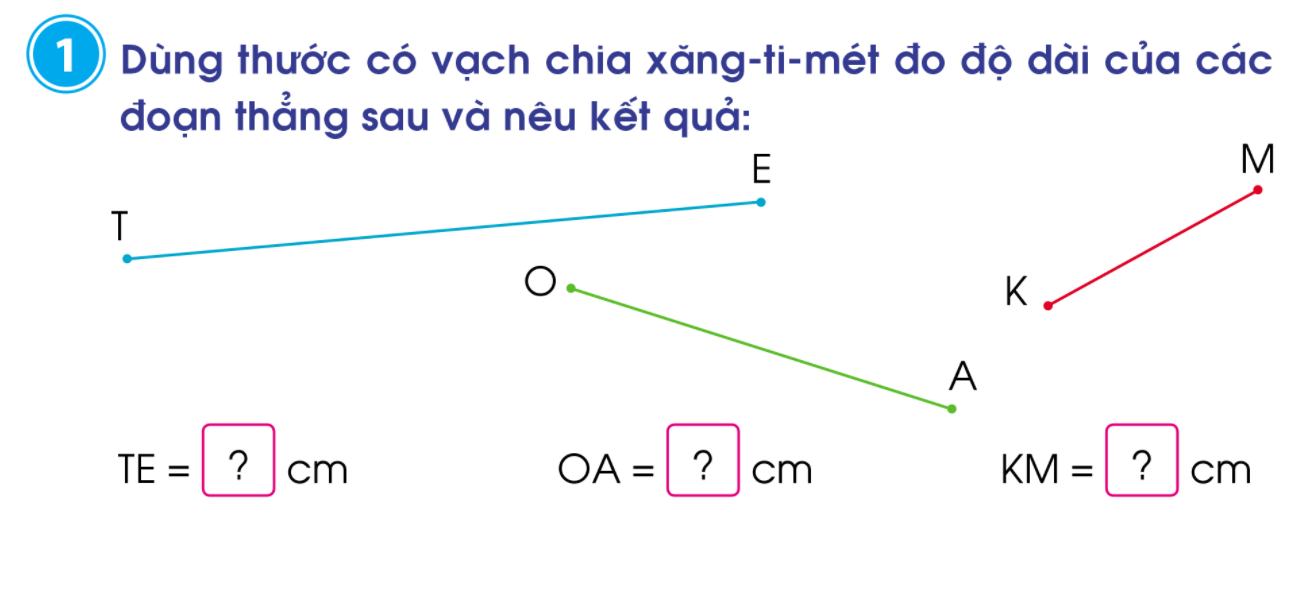 TE =       cm           OA =       cm             KM =       cm
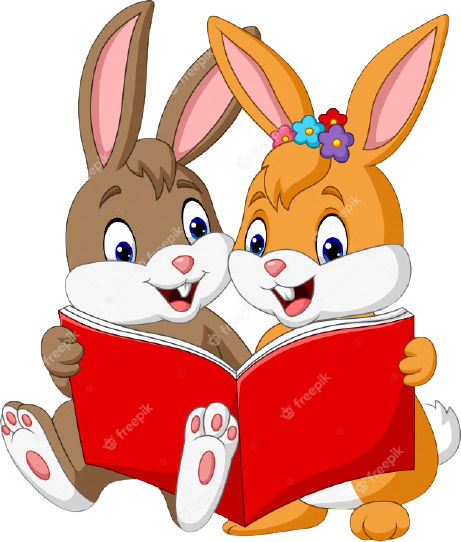 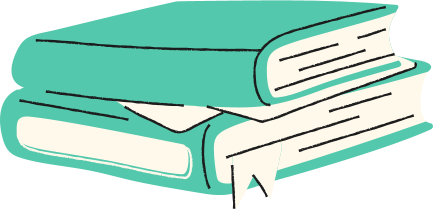 a. Tính độ dài đường gấp khúc ABCD trong hình sau:
2
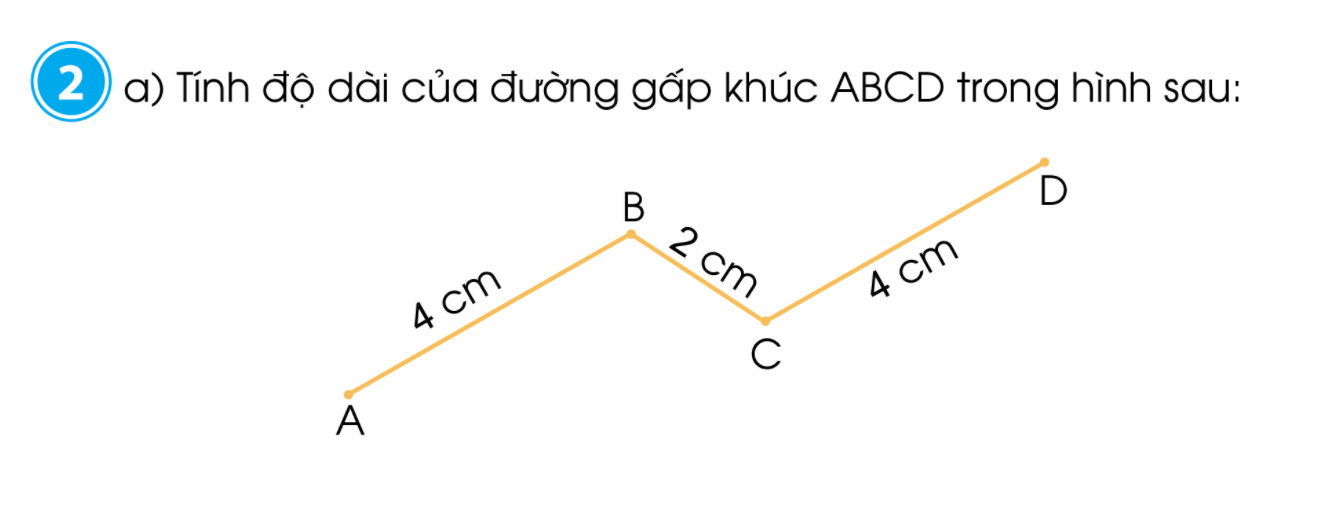 Bài giải:
Độ dài đường gấp khúc ABCD là: 
4 + 2 + 4 = 10 (cm)
   Đáp số: 10 cm
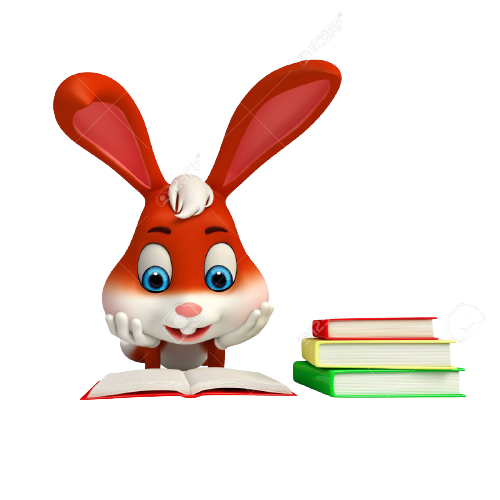 b. Đo độ dài các đoạn thẳng rồi tính độ dài của đường gấp khúc MNOPQ sau:
2
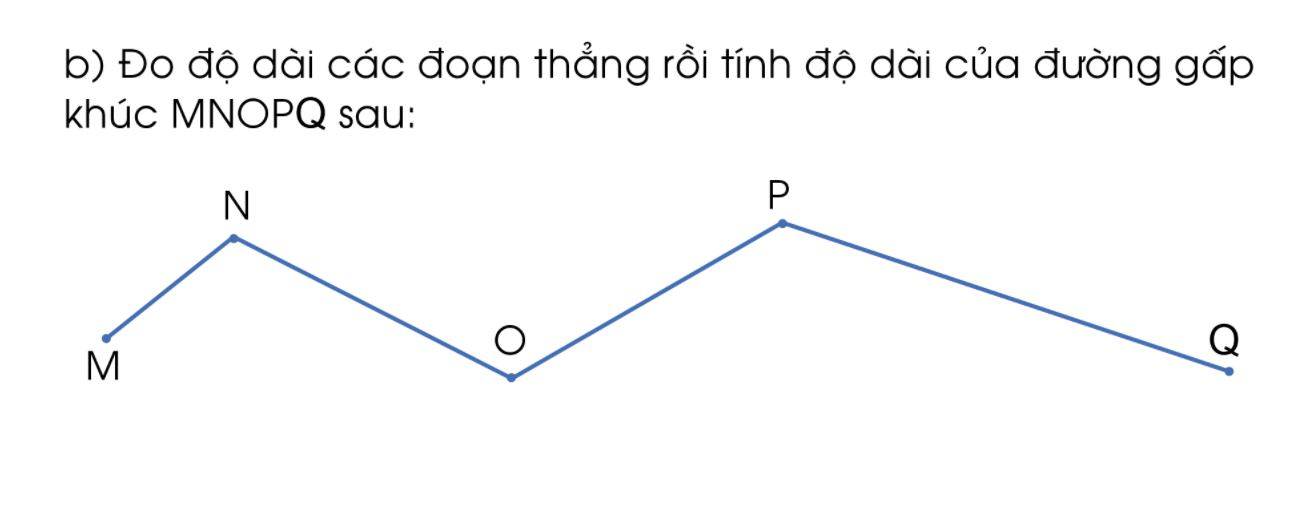 2 cm
4 cm
6 cm
4 cm
Bài giải:
Độ dài đường gấp khúc MNOPQ là: 
2 + 4 + 4 + 6 = 16 (cm)
      Đáp số: 16 cm
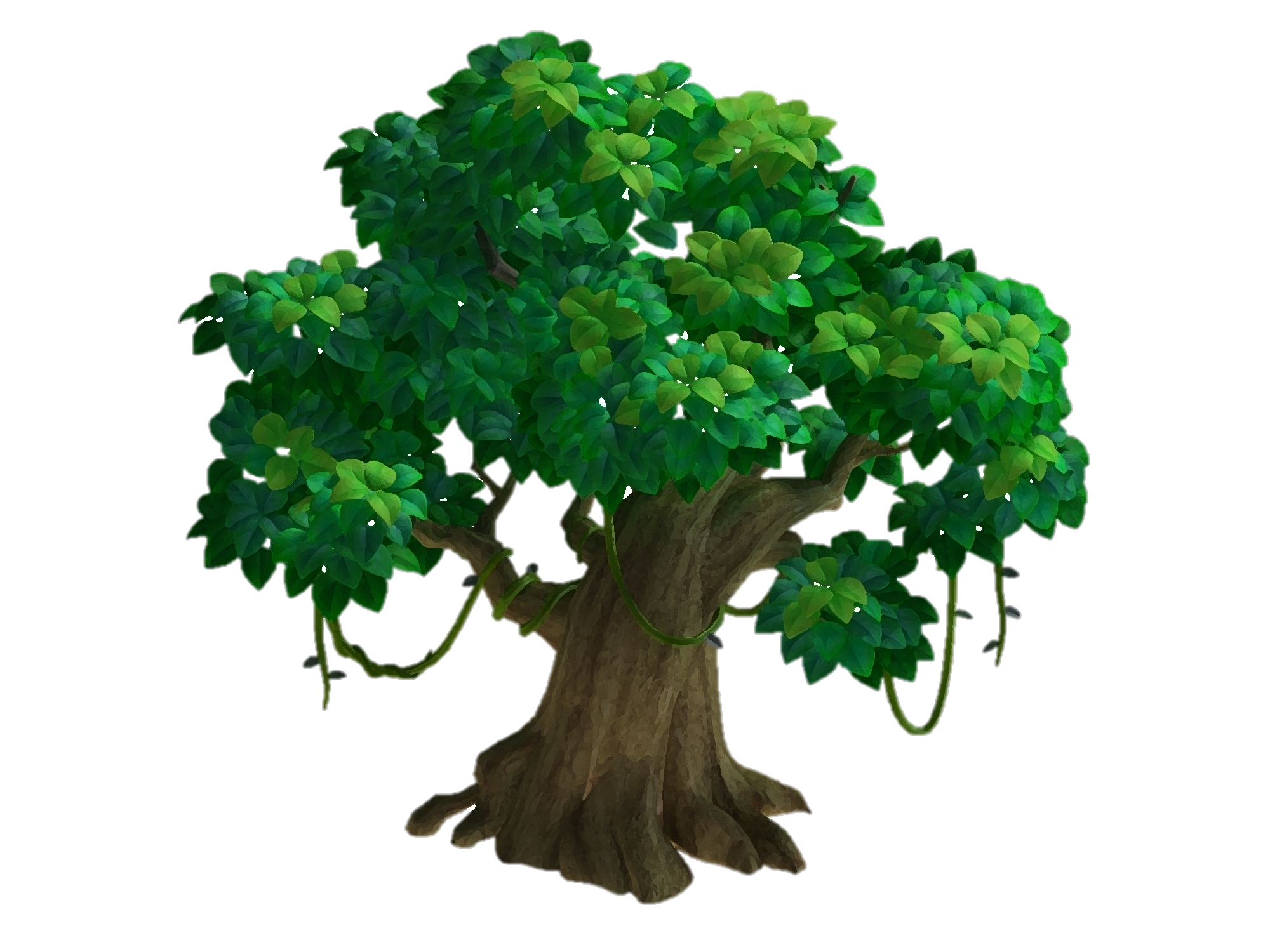 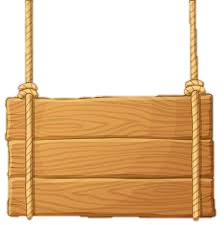 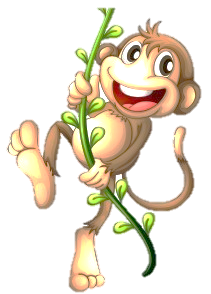 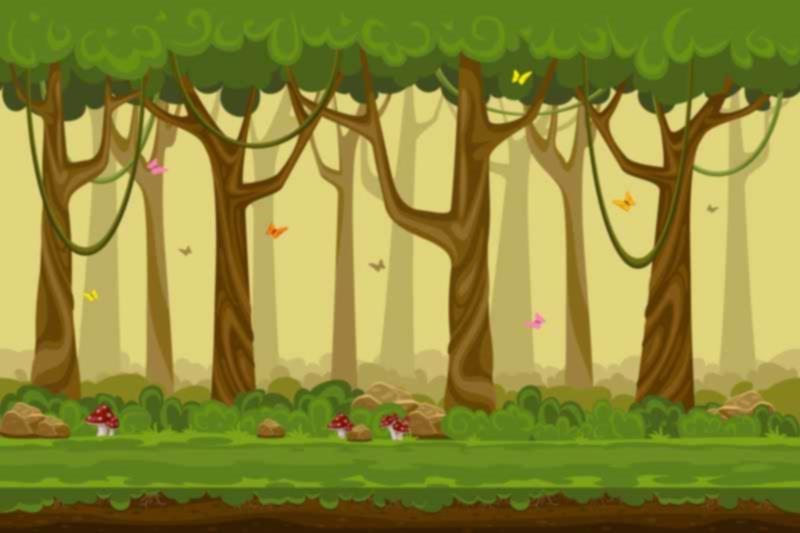 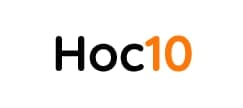 BẢO VỆ
RỪNG XANH
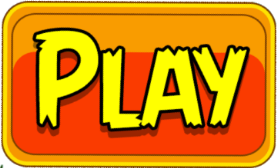 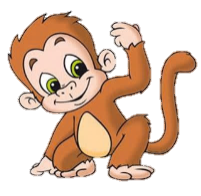 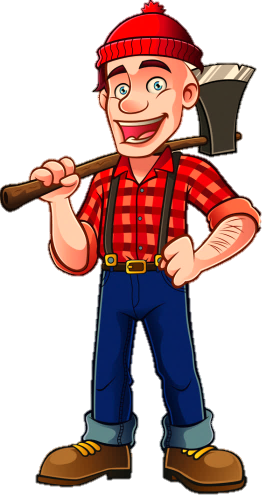 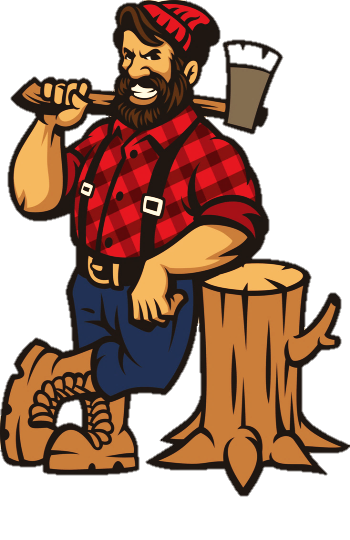 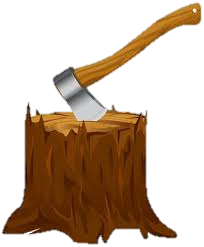 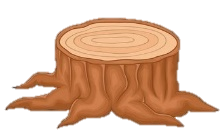 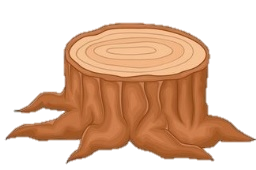 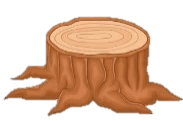 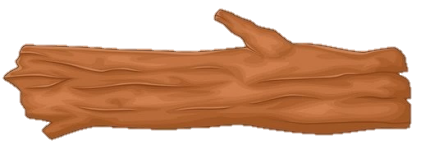 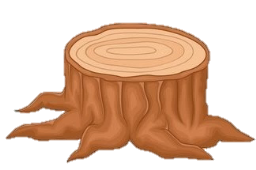 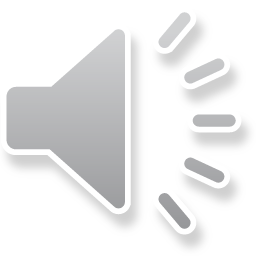 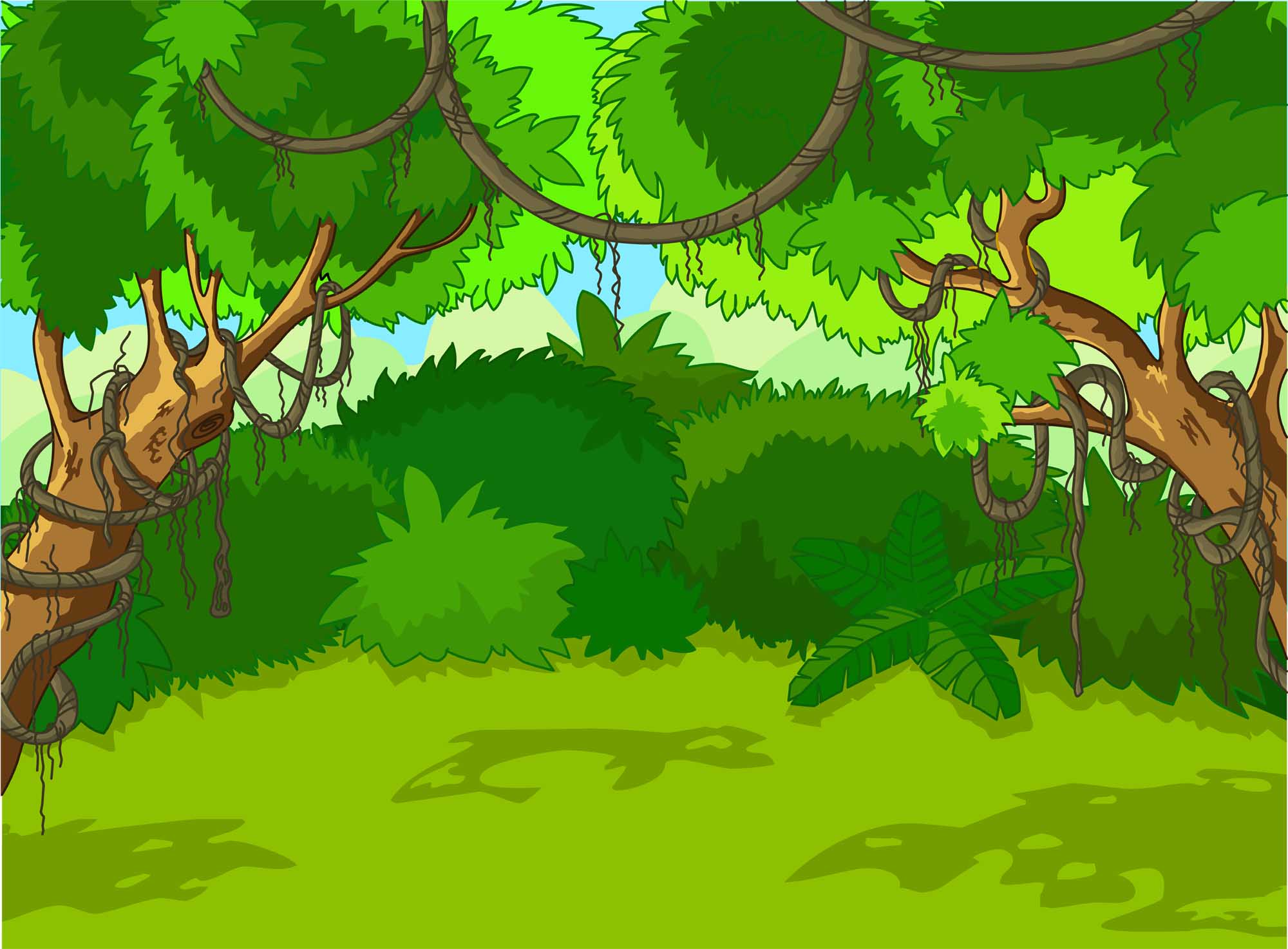 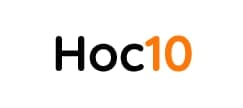 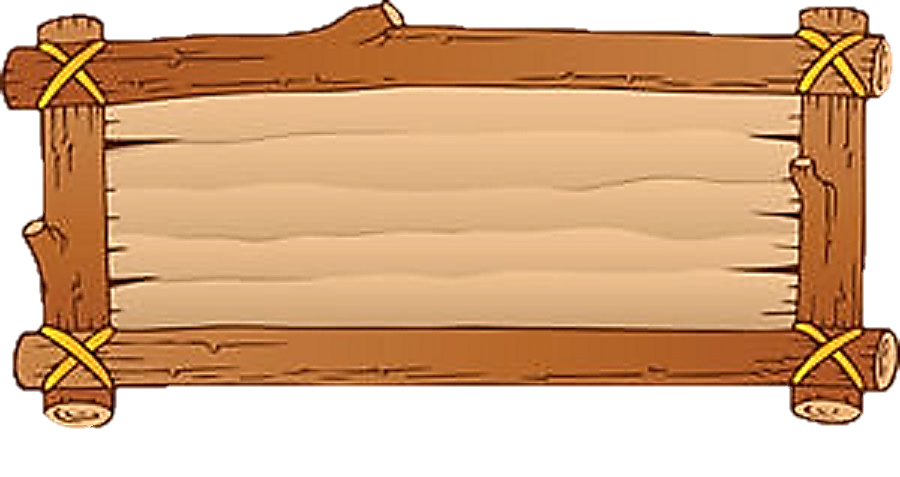 Trả lời đúng các câu hỏi 
để giúp các chú khỉ 
ngăn chặn hành vi 
phá rừng của nhóm lâm tặc.
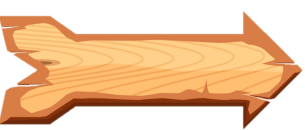 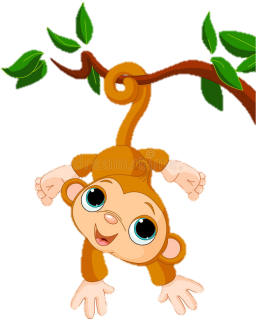 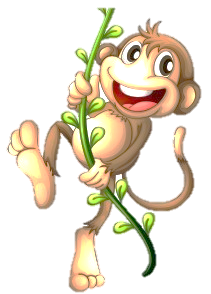 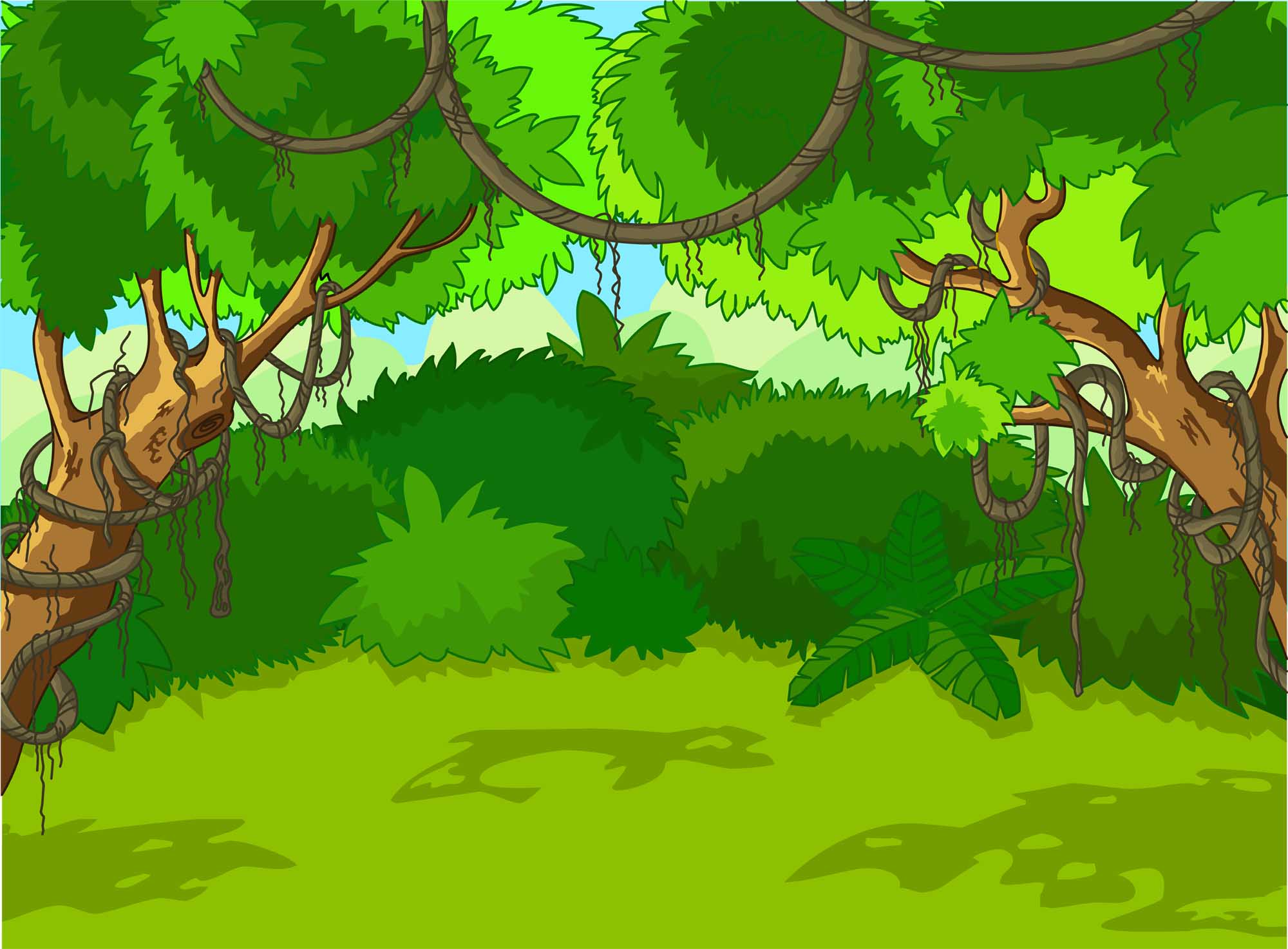 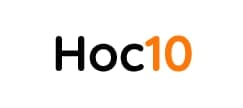 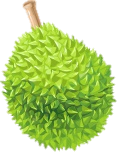 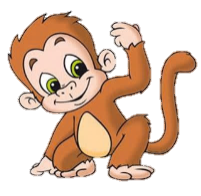 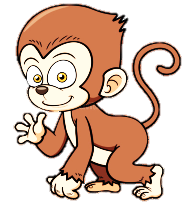 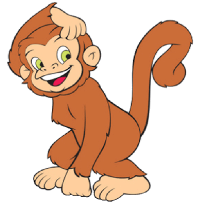 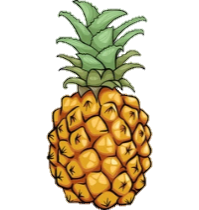 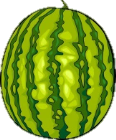 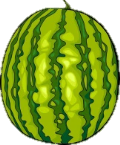 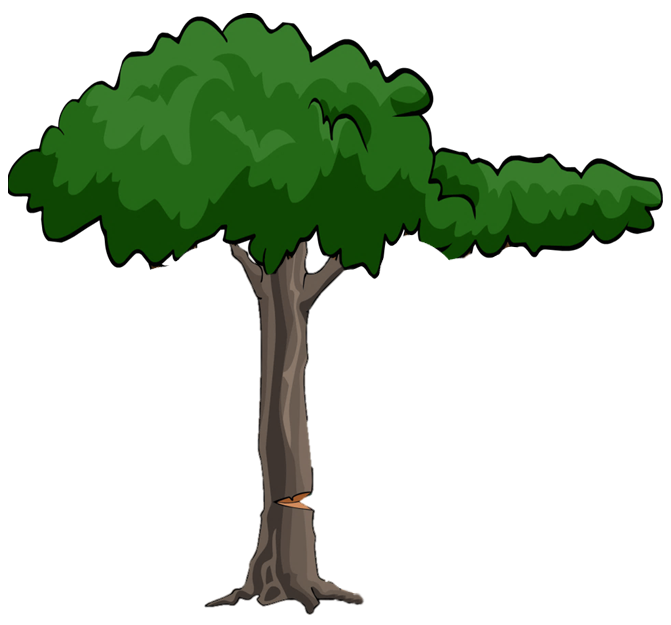 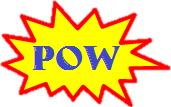 2
1
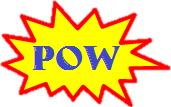 3
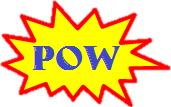 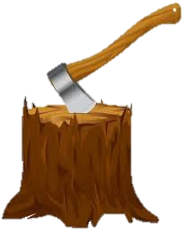 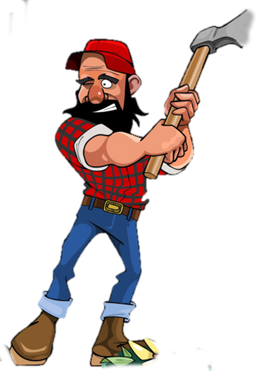 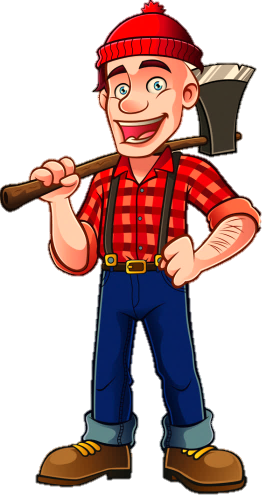 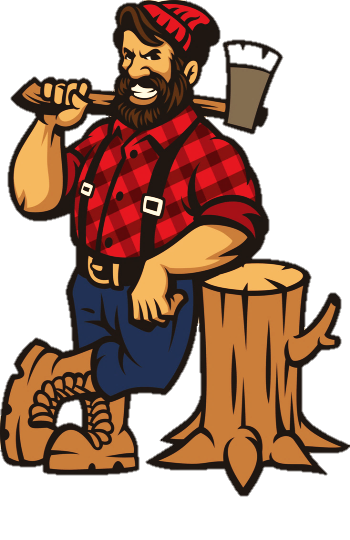 4
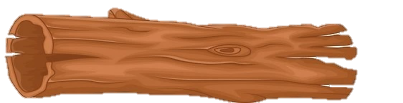 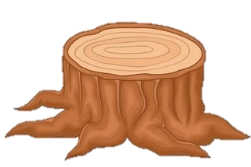 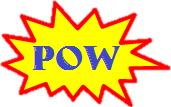 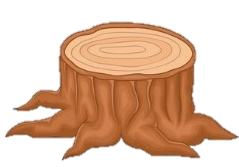 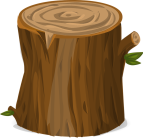 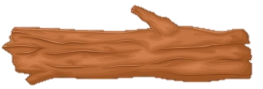 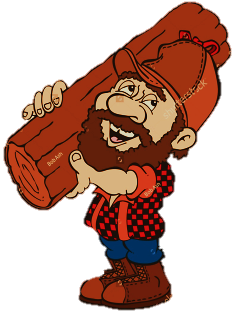 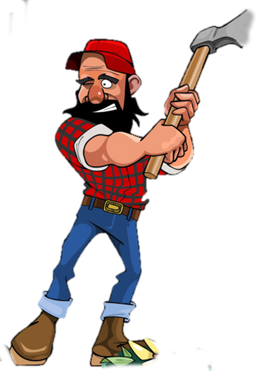 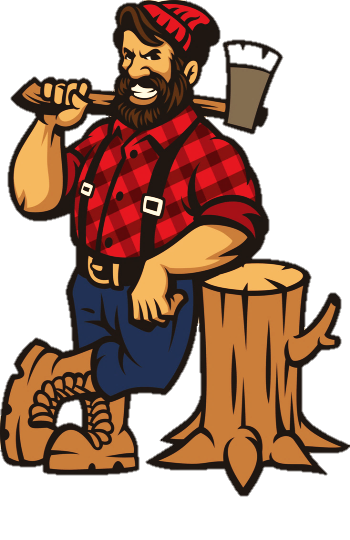 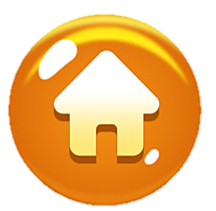 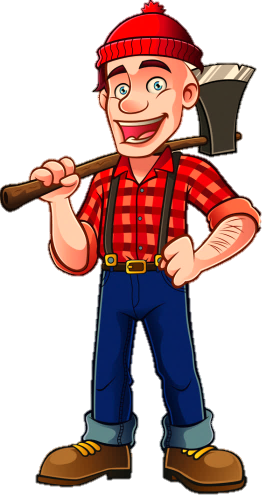 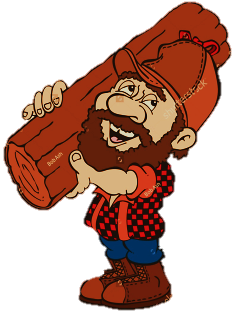 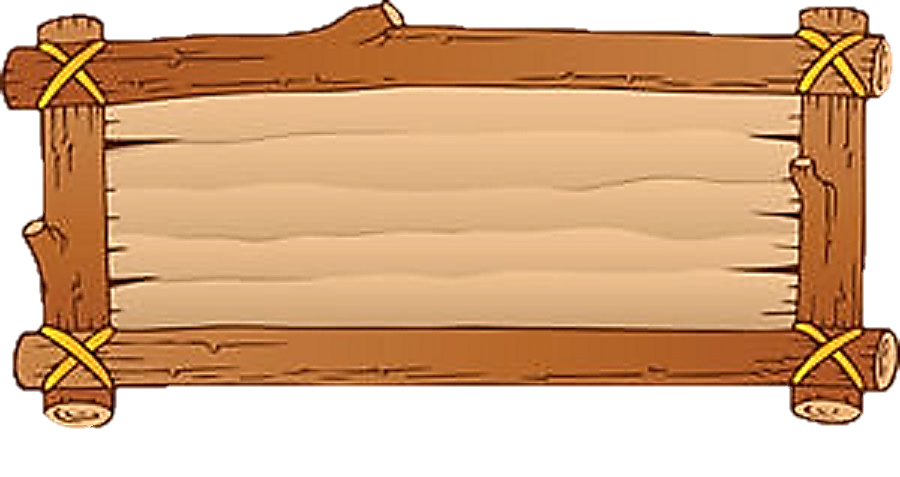 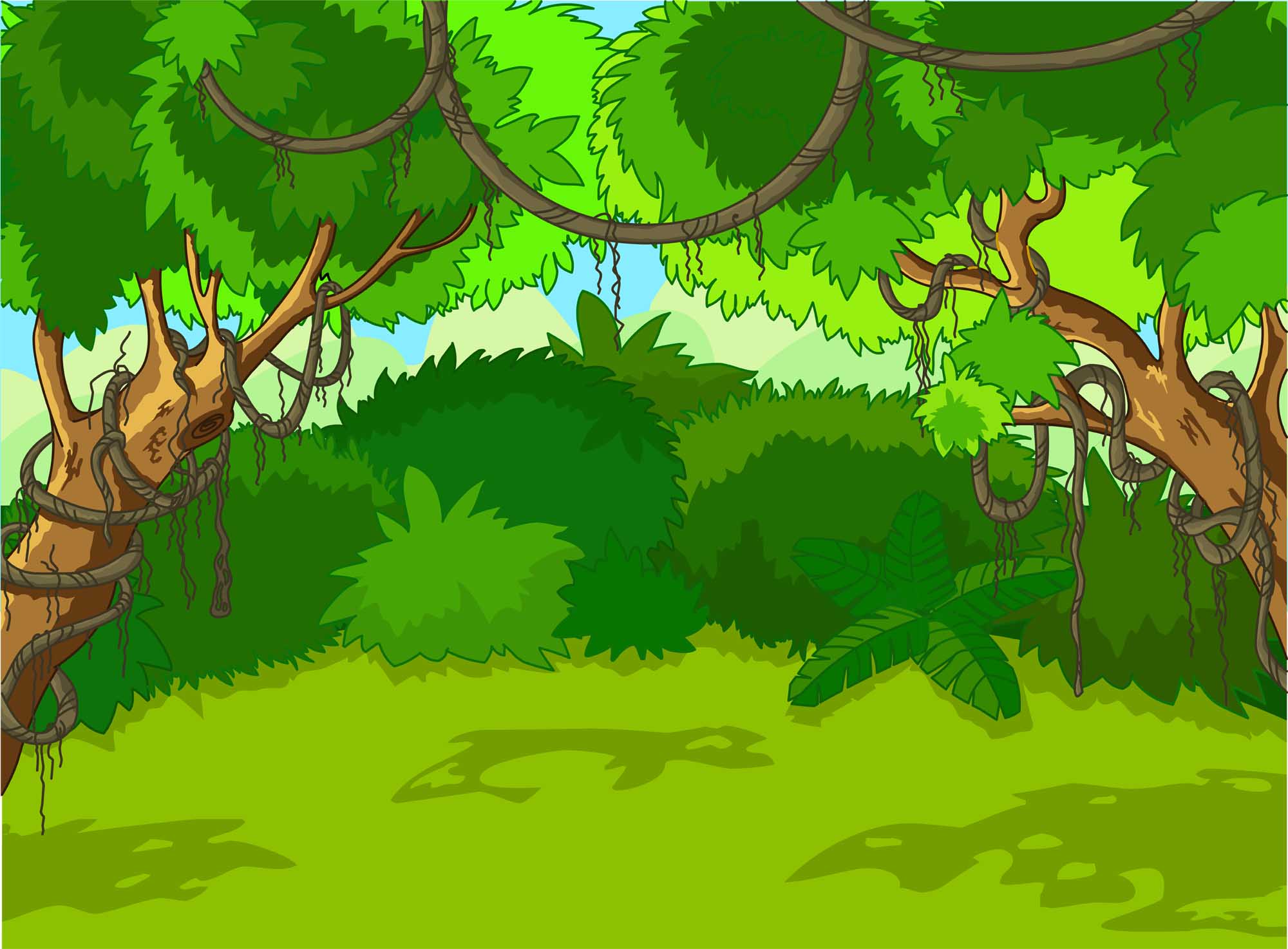 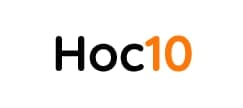 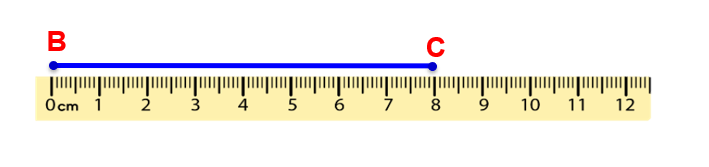 BC = ?
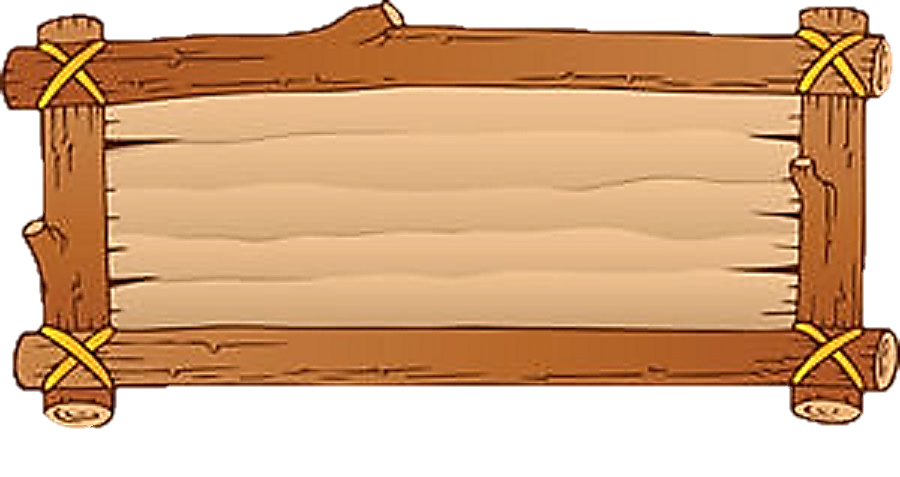 8 cm
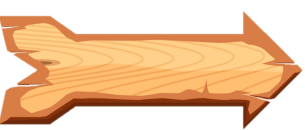 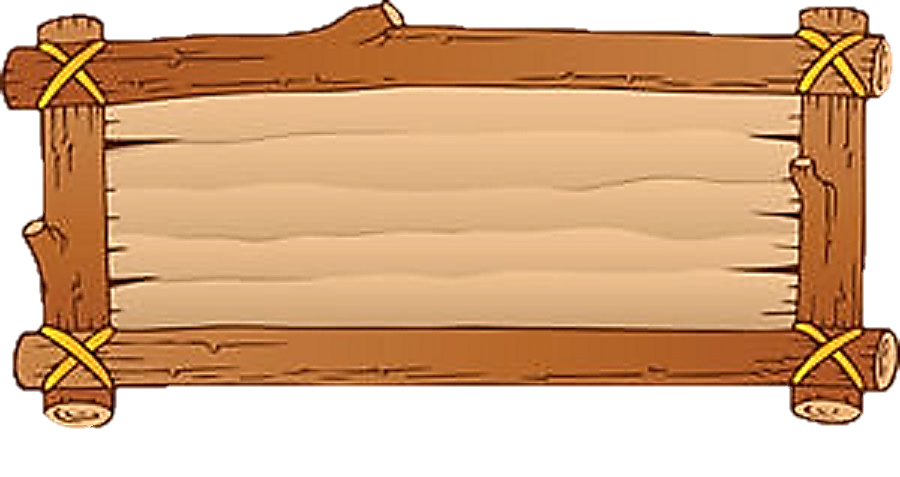 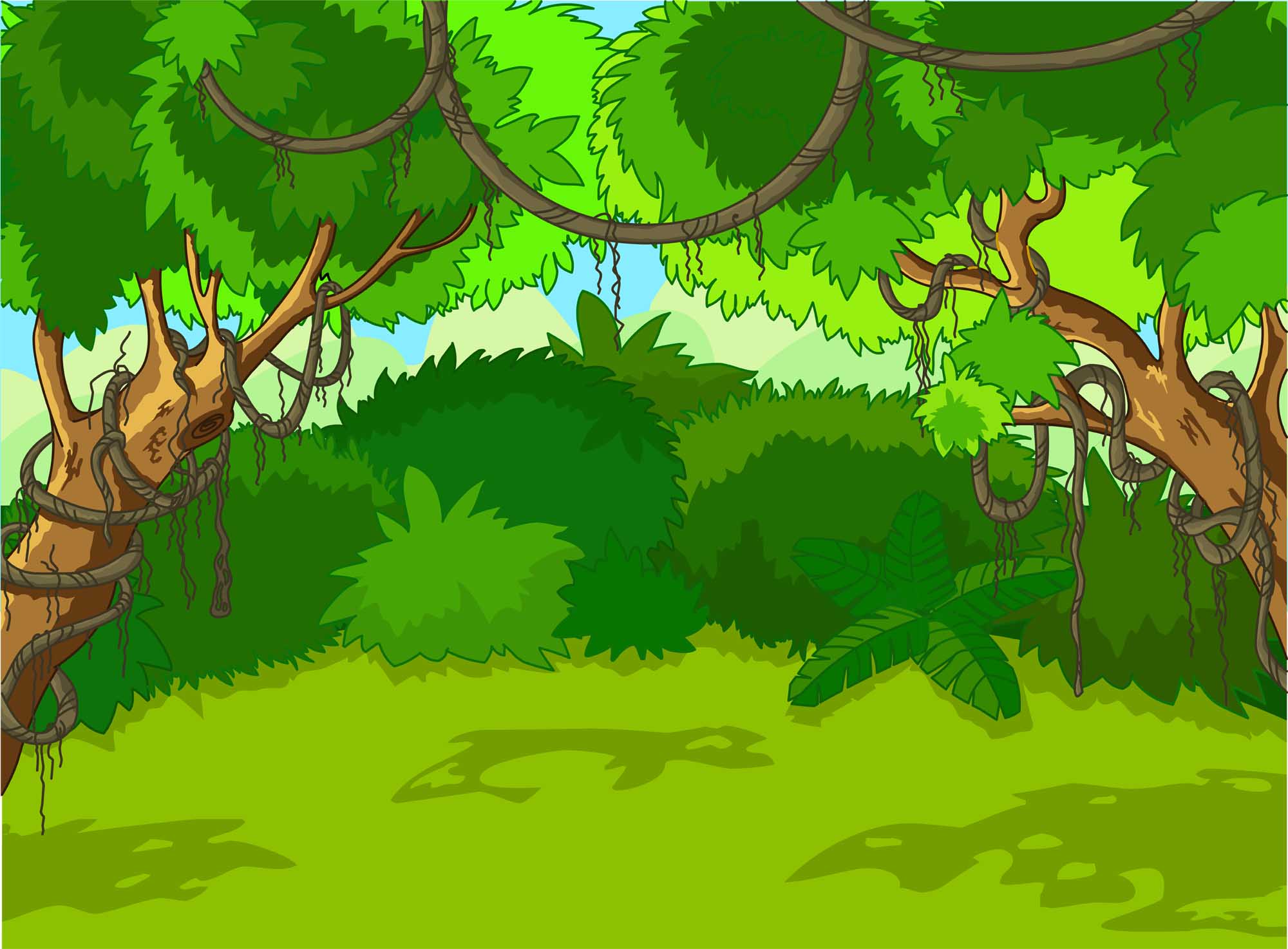 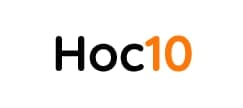 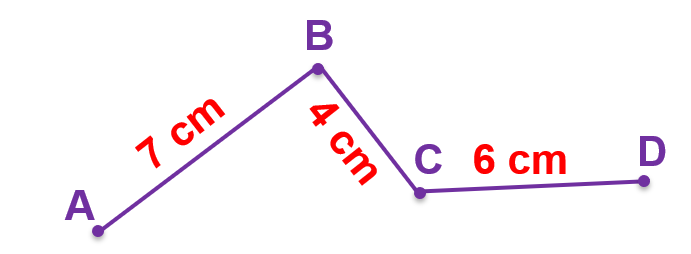 Độ dài đường gấp khúc ABCD là……..?
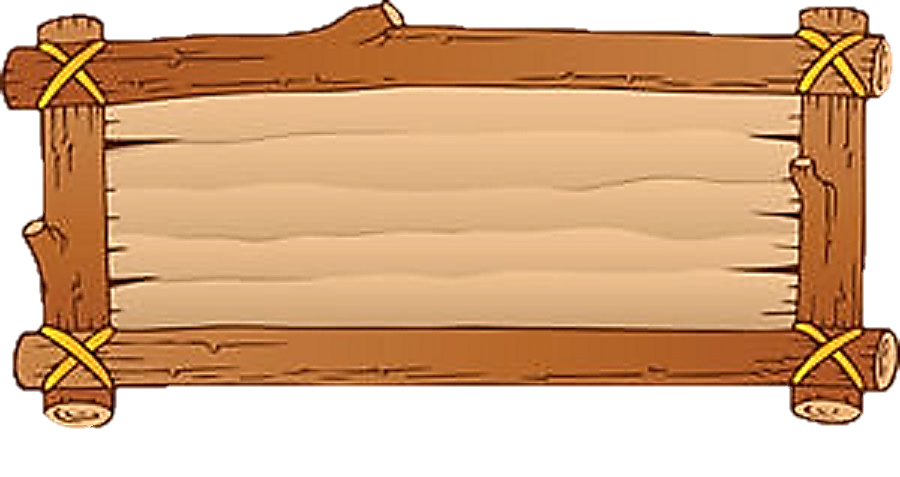 17 cm
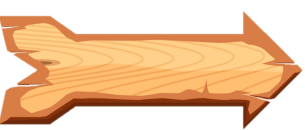 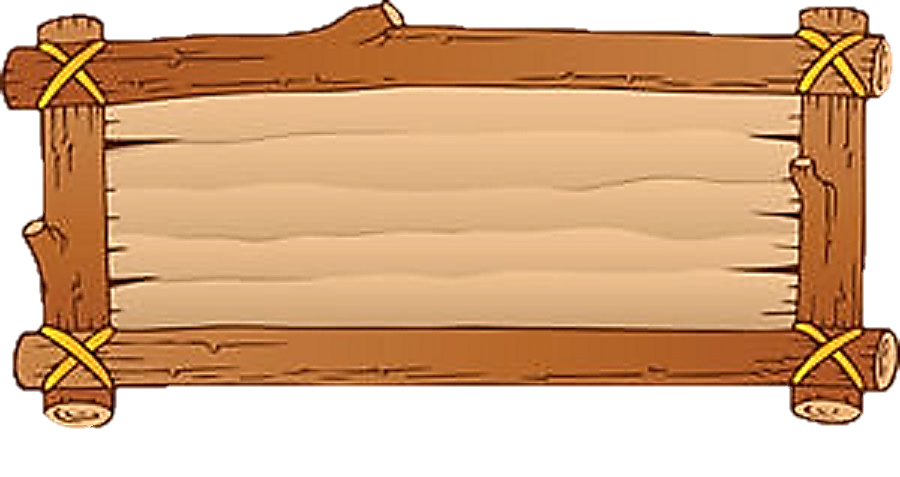 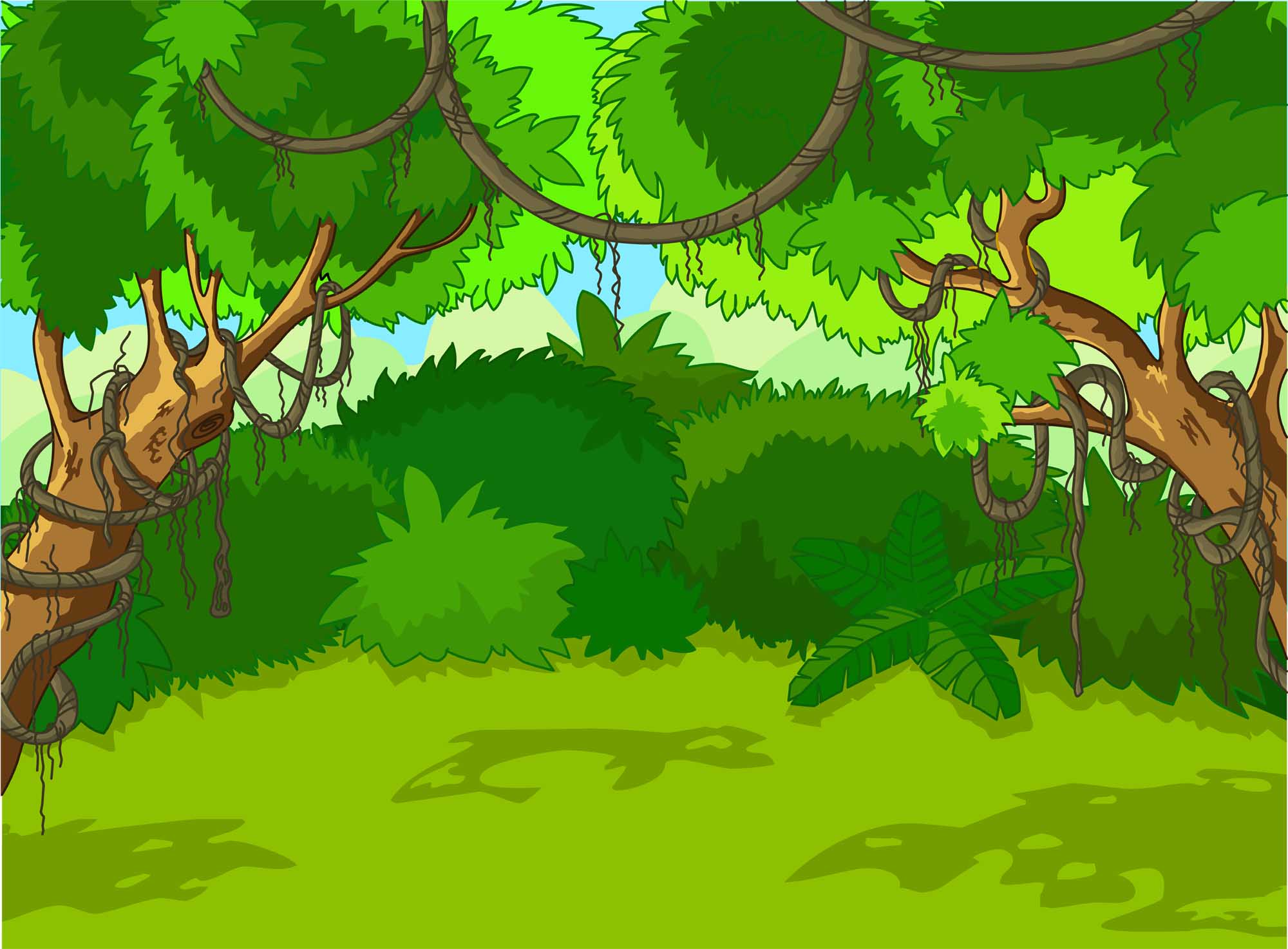 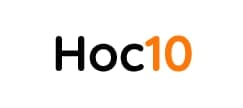 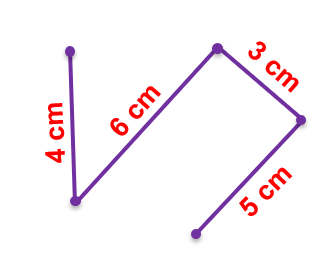 Độ dài đường gấp khúc bên là ……?
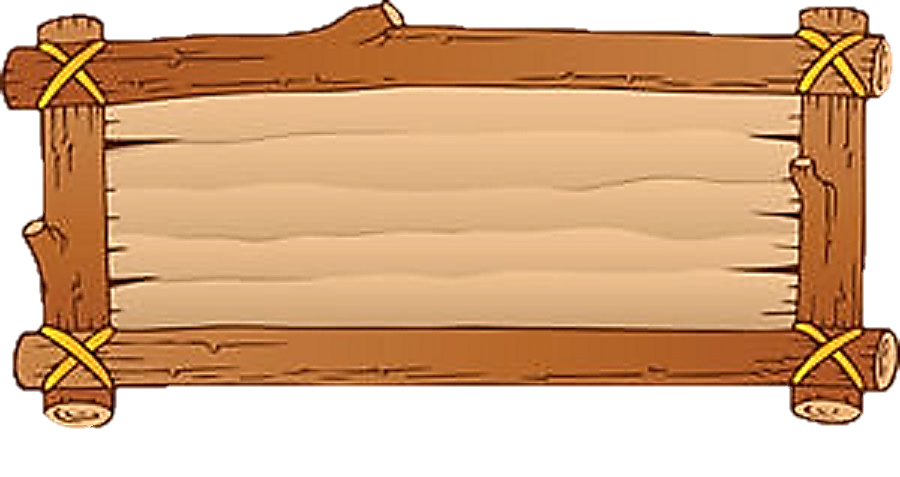 18 cm
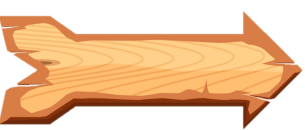 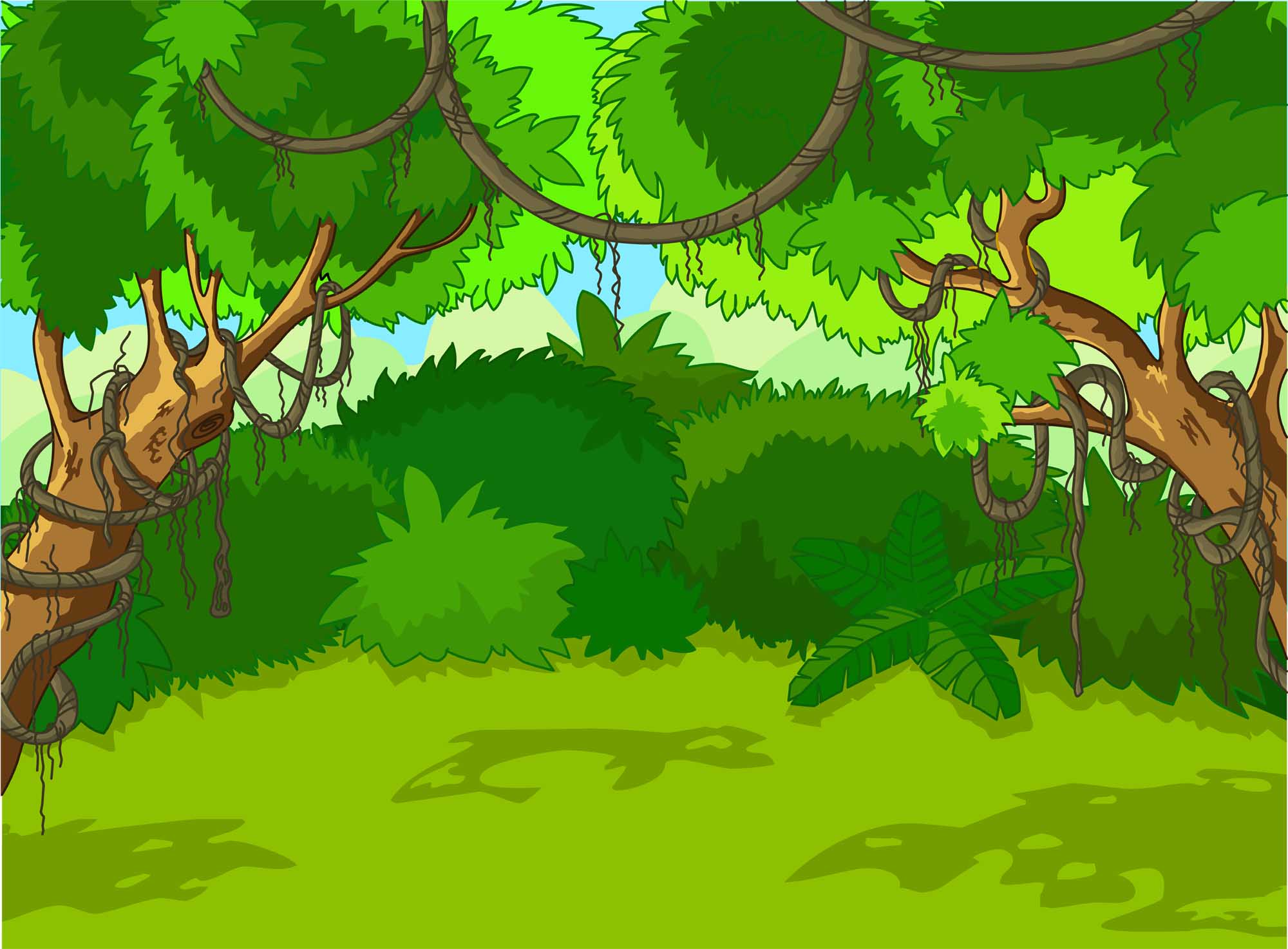 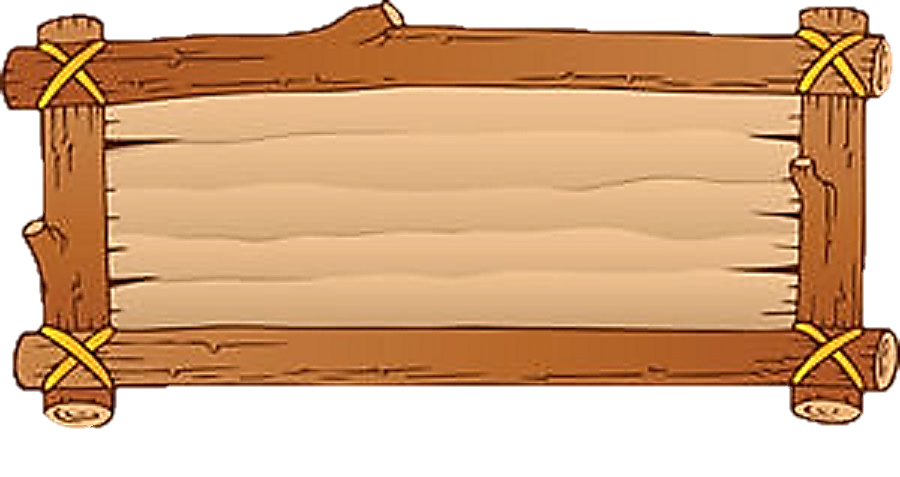 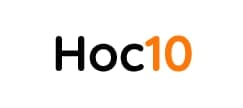 Một đường gấp khúc có các cạnh lần lượt là 3 cm, 4 cm, 5 cm. Vậy độ dài của đường gấp khúc là…..?
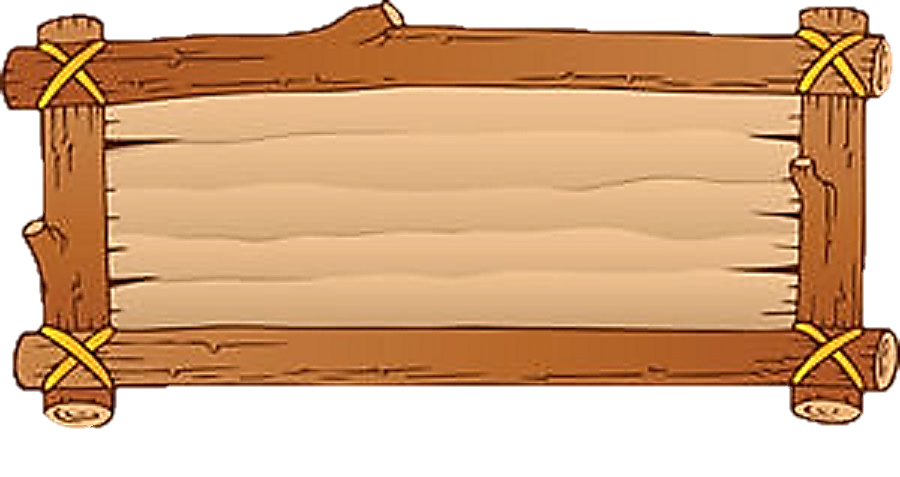 12 cm
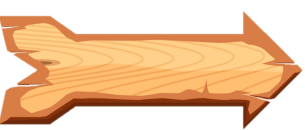 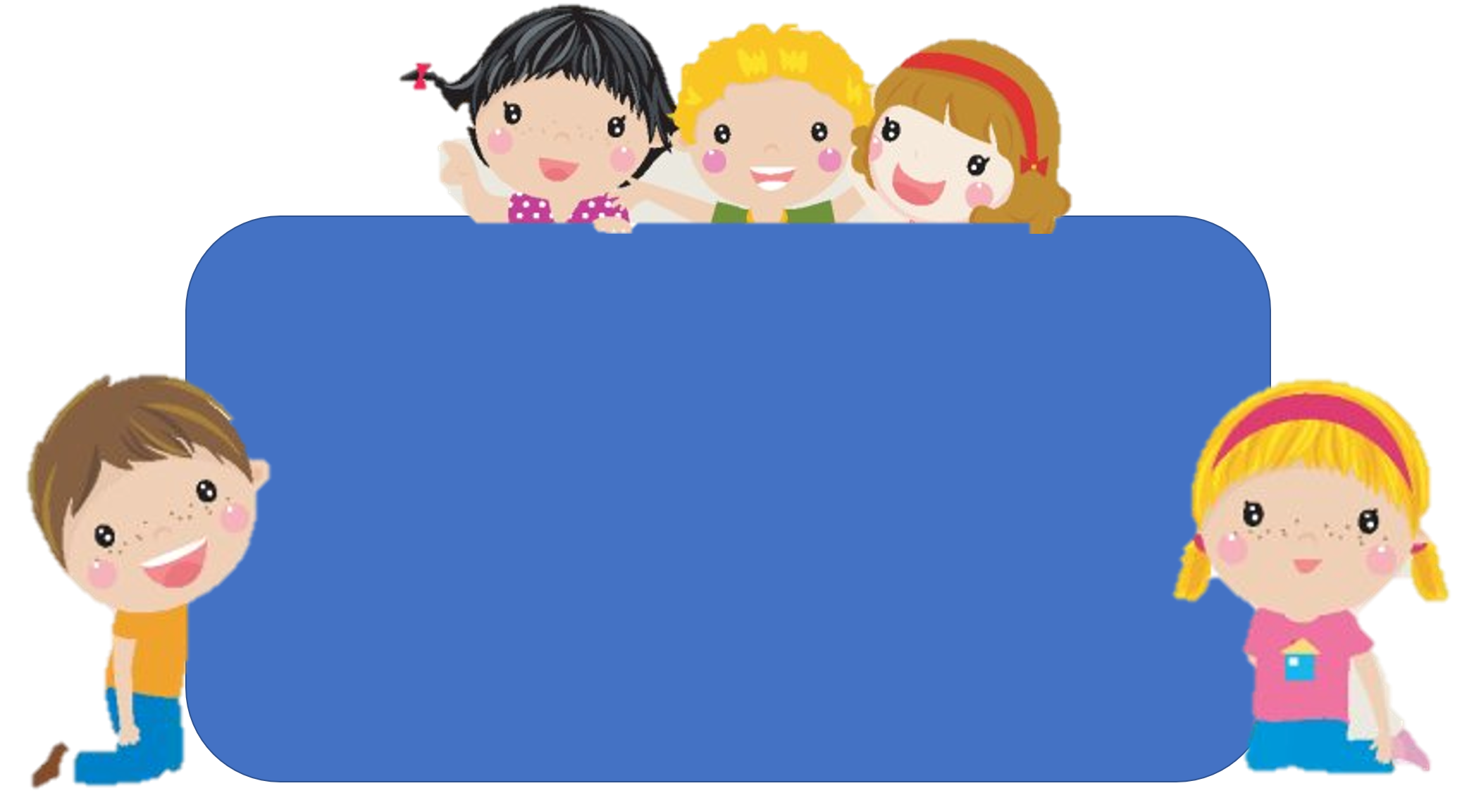 Để có thể làm tốt các bài tập trên em nhắn bạn điều gì?
Bài học hôm nay em biết thêm được điều gì?